TOI
MON
AMI, QU’EN,
DIS-TU SI POUR
CE  NOEL JE FAIS
UN BEL ARBRE DANS
MON COEUR ET, AU LIEU DES
CADEAUX, J’ACCRO-
CHE LES NOMS DE TOUS
MES AMIS ? LES AMIS LOIN-
TAINS ET PROCHES, LES VIEUX ET
LES NOUVEAUX, CEUX QUE JE VOIS
CHAQUE JOUR ET CEUX QUE JE VOIS RARE-
MENT, CEUX DONT JE ME SOUVIENS TOUJOURS ET
CEUX  QUI  PARFOIS  SONT  OUBLIES,
CEUX CONSTANTS ET CEUX INTERMITTENTS,
CEUX DES HEURES DIFFICILES ET CEUX DES HEU-
RES GAIES, CEUX QUI, SANS LE VOULOIR, M‘ONT FAIT
SOUFFRIR, CEUX QUE JE CONNAIS PROFONDEMENT ET CEUX
DONT JE NE CONNAIS QUE LES APPARENCES, CEUX QUI ME DOIVENT
PEU   ET   CEUX  AUXQUELS  JE DOIS  BEAUCOUP.  MES  AMIS SIMPLES ET
MES  AMIS  IMPORTANTS.  LES  NOMS  DE  TOUS
CEUX QUI SONT DEJA PASSES DANS MA VIE, UN ARBRE
AVEC DES RACINES TRES PROFONDES,  POUR QUE LEURS NOMS
NE SORTENT JAMAIS DE MON COEUR, UN ARBRE AUX BRANCHES TRES,
TRES  GRANDES,  POUR QUE  LES NOUVEAUX  NOMS VENUS  DU MONDE ENTIER
SE  JOIGNENT  A
CEUX  QUI  EXIS-
TENT   DEJA,    UN
ARBRE AVEC UNE
OMBRE TRES AGRE-
ABLE, AFIN QUE NO-
TRE AMITIE SOIT UN
MOMENT DE REPOS
PENDANT LES LUT-
TES   DE   LA    V I E.
TOUS MES VOEUX A TOUS MES AMIS !
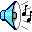